স্বাগতম
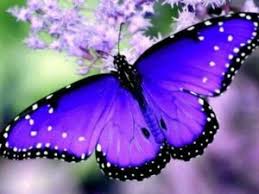 শিক্ষক পরিচিতি
রিপন শিকদার 
সহকারী শিক্ষক(বিজ্ঞান) 
পুলুম গোলাম ছরোয়ার মাধ্যমিক বিদ্যালয় 
শালিখা, মাগুরা। 
মোবাইল নংঃ ০১৯১১০০৭৯৭৬ 
E-mail: riponsikdar2014@gmail.com
পাঠ পরিচিতি
বিষয় : বিজ্ঞান 
শ্রেণী:  অষ্টম শ্রেণী 
অধ্যায়: প্রথম অধ্যায় 
সময়ঃ ৪৫ মিনিট  
তারিখঃ ১২/০৩/২০২০ ইং
শিখনফল
অমেরুদন্ডী প্রাণীর শ্রেণিবিন্যাস করতে পারবে। 
প্রত্যেক পর্বের উদাহরণ দিতে পারবে।
নিচের ছবি গুলো লক্ষ্য কর
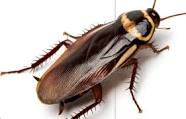 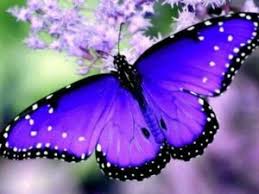 মৌমাছি
আরশোলা
প্রজাপতি
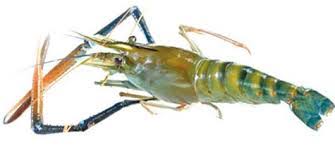 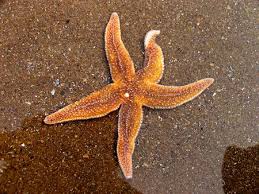 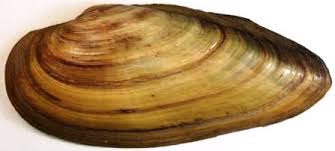 চিংড়ি
তারামাছ
ঝিনুক
আজকের পাঠ
অমেরুদন্ডী প্রানির শ্রেণি বিন্যাস
প্রোটিস্টা
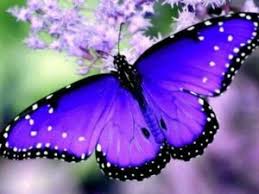 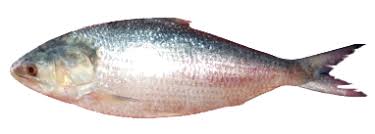 অমেরুদন্ডী
মেরুদন্ডী
অমেরুদন্ডী প্রাণি ৮ টি পর্বে বিভক্ত
পরিফেরা
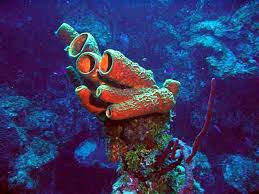 স্কাইফা
স্পঞ্জিলা
পরিফের পর্বের বৈশিষ্ট্য সমূহঃ
সরলতম বহুকোষী প্রাণী।
কোন পৃথক সুগঠিত কলা, অঙ্গ ও তন্ত্র থাকে না।
নিডারিয়া
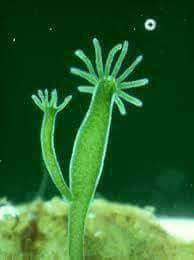 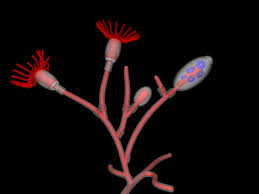 ওবেলিয়া
হাইড্রা
নিডারিয়া পর্বের বৈশিষ্ট্য সমুহঃ
দেহ দুটি ভ্রূণীয় কোষস্তর দ্বারা গঠিত। দেহের বাইরের দিকের স্তরটি এক্টোডার্ম এবং ভিতরের স্তরটি এন্ডোডার্ম। 
দেহ গহব্বরকে সিলেন্টরন বলে। এটা একাধারে পরিপাক ও সংবহনে অংশ গ্রহন করে।
প্লাটিহেলমিনথেস
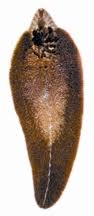 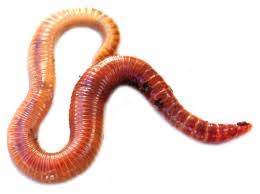 ফিতা কৃমি
যকৃৎ কৃমি
প্লাটিহেলমিনথেস পর্বের বৈশিষ্ট্য সমূহঃ
দেহ চ্যাপ্টা, উভলিঙ্গ।
দেহ পুরু কিউটিকল দ্বারা আবৃত।
নেমাটোডা
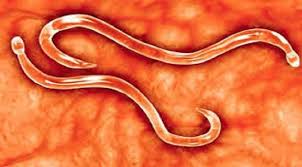 গোলকৃমি
নেমাটোডা পর্বের বৈশিষ্ট্য সমূহঃ
দেহ নলাকার ও পুরু ত্বক দ্বারা আবৃত।
দেহ গহব্বর অনাবৃত অ প্রকৃত সিলোম নাই।
অ্যানেলিডা
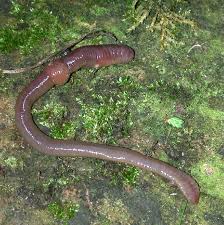 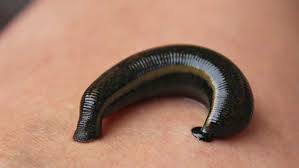 কেঁচো
জোঁক
অ্যানালিডা পর্বের বৈশিষ্ট্য সমূহঃ
দেহ নলাকার ও খন্ডায়িত।
নেফ্রিডিয়া নামক রেচন অঙ্গ থাকে।
আথ্রোপোডা
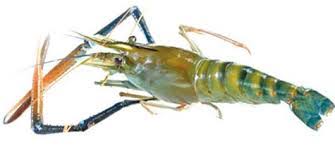 চিংড়ি
প্রজাপতি
আথ্রোপোডা পর্বের বৈশিষ্ট্য সমূহঃ
দেহ বিভিন্ন অঞ্চলে বিভক্ত ও সন্ধিযুক্ত উপাঙ্গ বিদ্যমান।
দেহের রক্তপূর্ণ গহব্বর হিমোসিল নামে পরিচিত।
মলাস্কা
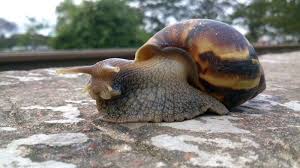 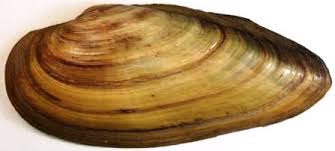 শামুক
ঝিনুক
মলাস্কা পর্বের বৈশিষ্ট্য সমূহঃ
দেহ নরম। নরম দেহটি সাধারণত শক্ত খোলস দ্বারা আবৃত।
পেশিবহুল পা দিয়ে চলাচল করে।
একাইনোডারমাটা
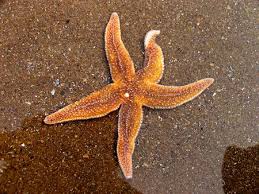 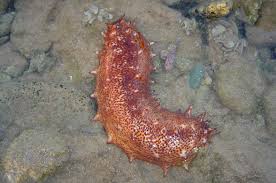 তারামাছ
সমুদ্র শশা
একাইনডারমাটা পর্বের বৈশিষ্ট্য সমূহঃ
দেহত্বক কাঁটাযুক্ত।
দেহ পাঁচটি সমান ভাগে আবৃত।
দলীয় কাজ
নিচের ছবি গুলো দেখে সনাক্তকারী বৈশিষ্ট্য লিখঃ
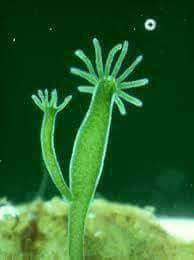 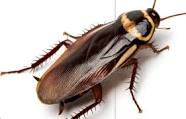 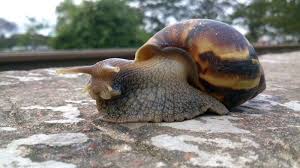 মূল্যায়ন
১। আধুনিক শ্রেণিবিন্যাসের সকল প্রাণী কোন জগতের অন্তর্ভুক্ত? 
২। কোন পর্বের প্রাণী স্পঞ্জ নামে পরিচিত? 
৩। সিলেন্টেরন কাকে বলে? 
৪। সিলোম কাকে বলে? 
৫। কোন পর্বের প্রাণী নেমাথেলিমিনথেস নামে পরিচিত? 
৬। প্রাণিজগতের বৃহত্তম পর্ব কোনটি? 
৭। হিমোসিল কাকে বলে?
বাড়ির কাজ
অমেরুদন্ডী প্রাণীর পর্ব গুলোর নাম এং যে কোন চারটি পর্বের সনাক্তকারী বৈশিষ্ট্য বাড়ি থেকে লিখে আনবে।
ধন্যবাদ
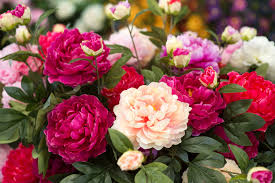